GENERAL DEFENCES
Act of State : its an injury done against an alien by the authority of State. it is a complete defense where the act complained was done under the authority of State against an alien.
   Buron v. Denman (1848)
Necessity :
Acts done under sheer necessity are expected from an action in Torts.  and welfare of the maximum number of people  may serve as good defence. Pulling down houses or shops to stop the spread of fire. Lock down and closing the business to stop  the spread of Covid-19
Act of God/ Inevitable accident:
Damages cannot be recovered for the loss or damage suffered due to an event which falls in the category of Act of God  (unprecedented natural disasters) or inevitable accident.
Leave and License
“Volenti non-fit injuria” ( A willing person suffers no wrong. Where express or implied consent has been given by the party, he cannot claim damages for it.
Continued…
Consent must be free
Consent  cannot legalise, illegal acts
It doesn’t apply to cases of Rescue
It doesn’t apply to case of Negligence
Private defenCe
It includes the defence of person and property both. This right is extendable to family and friends, Master to Servant, Servant to Master. It has been recognized by criminal law as well. Pakistan Penal Code 1860. It is extendable to cause the death of aggressor in appropriate case.
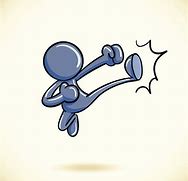 Mistake of fact/ Law
Mistake of Law can never be an excuse. “Every person is presumed to know the Law of Land.”
Mistake of Fact can be an excuse in certain cases. Arresting the wrong person etc.
Exercise of common right
Damages cannot be recovered for loss or damage caused by exercising one’s legal right in legal manner. Setting up rival school or any business. ( Damno Sine Injuria )
Plaintiff himself wrong-doer/Contributory negligence
Where the plaintiff/ victim party himself was responsible for the injury caused to him.